Warm-Up – 8/23 – 10 minutes
Utilizing your notes and past knowledge answer the following questions:

What part of the aircraft is located on the outer portion of the trailing edge of the wing – (it causes an aircraft to roll).
What is the French term for the tail portion of an aircraft?
What are the three basic types of wing placements?
What are the three basic landing gear configurations?
What part of the aircraft is located on the trailing edge of the vertical stabilizer?
Questions / Comments
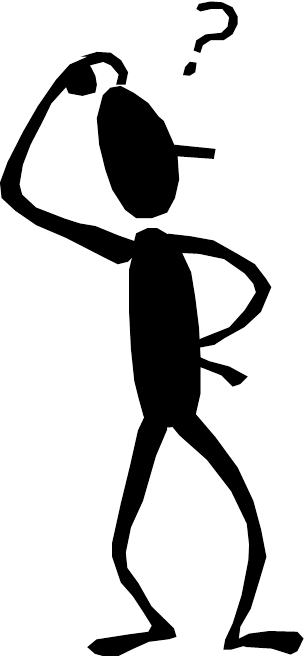 Warm-Up – 8/23 – 10 minutes
Utilizing your notes and past knowledge answer the following questions:

What part of the aircraft is located on the outer portion of the trailing edge of the wing – (it causes an aircraft to roll).
What is the French term for the tail portion of an aircraft?
What are the three basic types of wing placements?
What are the three basic landing gear configurations?
What part of the aircraft is located on the trailing edge of the vertical stabilizer?
Basic Airplane and its Parts
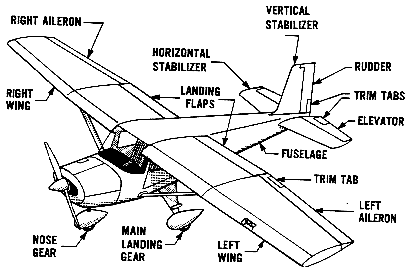 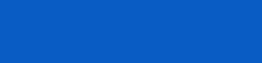 Warm-Up – 8/23 – 10 minutes
Utilizing your notes and past knowledge answer the following questions:

What part of the aircraft is located on the outer portion of the trailing edge of the wing – (it causes an aircraft to roll).
What is the French term for the tail portion of an aircraft?
What are the three basic types of wing placements?
What are the three basic landing gear configurations?
What part of the aircraft is located on the trailing edge of the vertical stabilizer?
Basic Airplane and its Parts
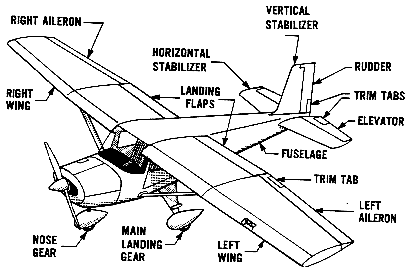 EMPENNAGE
Warm-Up – 8/23 – 10 minutes
Utilizing your notes and past knowledge answer the following questions:

What part of the aircraft is located on the outer portion of the trailing edge of the wing – (it causes an aircraft to roll).
What is the French term for the tail portion of an aircraft?
What are the three basic types of wing placements?
What are the three basic landing gear configurations?
What part of the aircraft is located on the trailing edge of the vertical stabilizer?
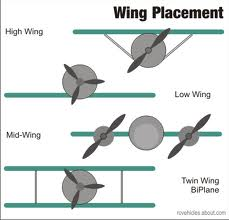 Warm-Up – 8/23 – 10 minutes
Utilizing your notes and past knowledge answer the following questions:

What part of the aircraft is located on the outer portion of the trailing edge of the wing – (it causes an aircraft to roll).
What is the French term for the tail portion of an aircraft?
What are the three basic types of wing placements?
What are the three basic landing gear configurations?
What part of the aircraft is located on the trailing edge of the vertical stabilizer?
Landing Gear
Three Types
Conventional
2 fwd, 1 rear
Tricycle
Nose wheel and two on the side 
Tandem
Two sets wheels one behind the other on the fuselage
AV-8B / B-52– requires outrigger gear
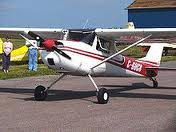 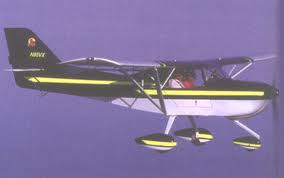 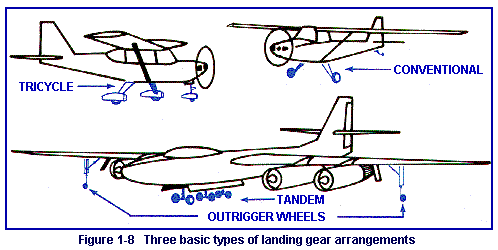 Warm-Up – 8/23 – 10 minutes
Utilizing your notes and past knowledge answer the following questions:

What part of the aircraft is located on the outer portion of the trailing edge of the wing – (it causes an aircraft to roll).
What is the French term for the tail portion of an aircraft?
What are the three basic types of wing placements?
What are the three basic landing gear configurations?
What part of the aircraft is located on the trailing edge of the vertical stabilizer?
Basic Airplane and its Parts
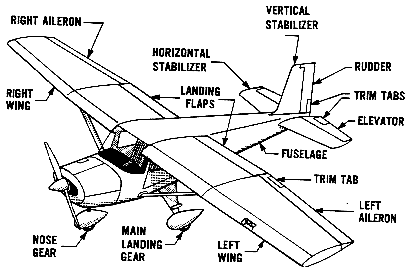 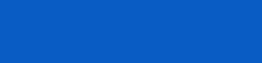 Questions / Comments
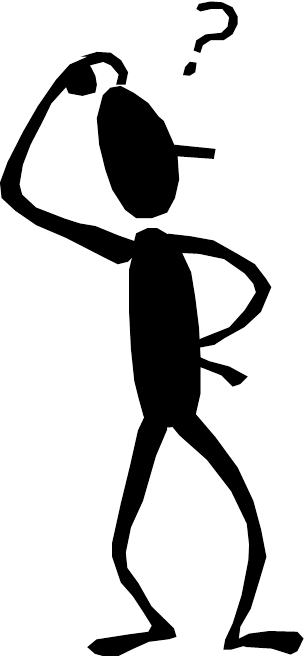 August 2017
Questions / Comments
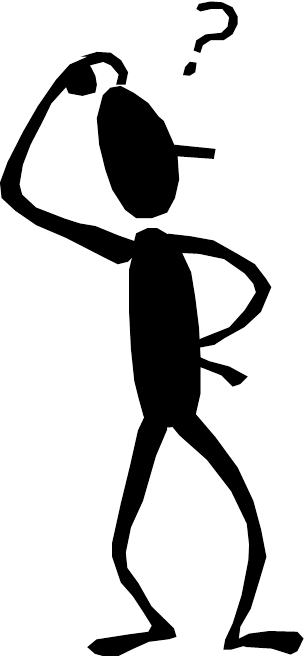 THIS DAY IN AVIATION
August 23

 1878 — The British government uses its first military aviation budget (£150) to build and fly their first balloon, the “Pioneer.”
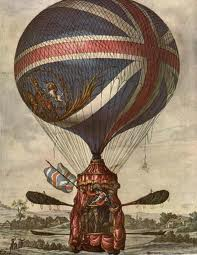 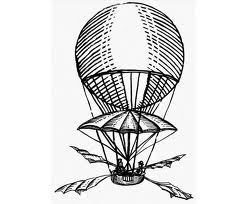 THIS DAY IN AVIATION
August 23

1913 — Léon Letort carries out the first non-stop flight between Paris and Berlin when he flies his Morane-Saulnier monoplane fitted with an 80-hp Le Rhône engine the 560 miles between the two capitals in 8 hours.
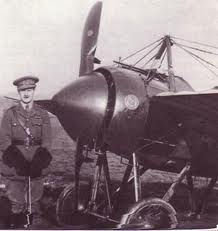 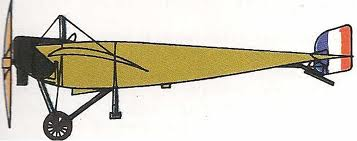 THIS DAY IN AVIATION
August 23

 to 31 October 1929 — The Russian aircraft “Land of the Soviets,” is flown on a goodwill tour from Moscow across the North Pacific, entering the United States at Seattle, then on to New York, having covered 13,300 miles in 142 flying hours.
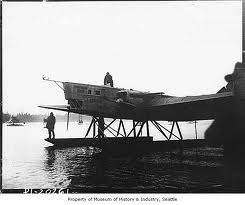 THIS DAY IN AVIATION
August 23

 1937 — First wholly automatic landing in history accomplished occurred in the US.
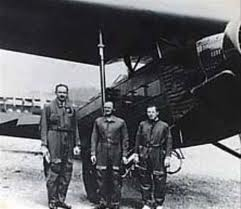 THIS DAY IN AVIATION
August 23

 1942 — United States Marine Raiders attack Makin Atoll in the Gilbert Islands.
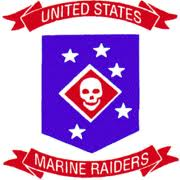 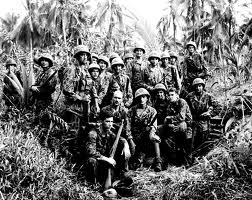 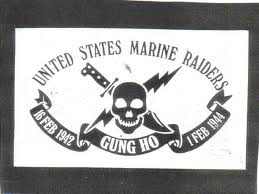 Aircraft in Motion
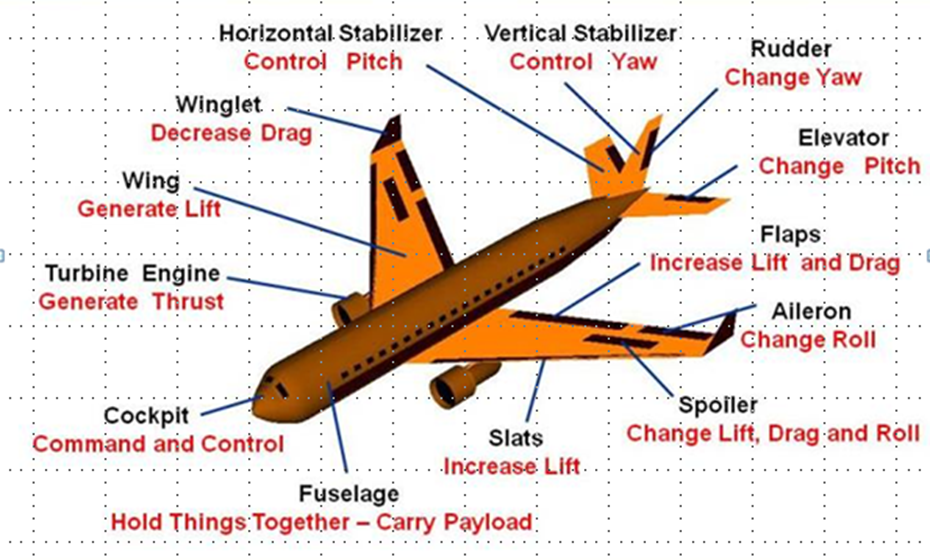 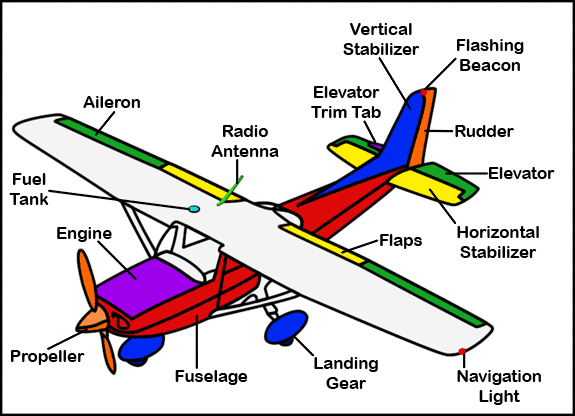 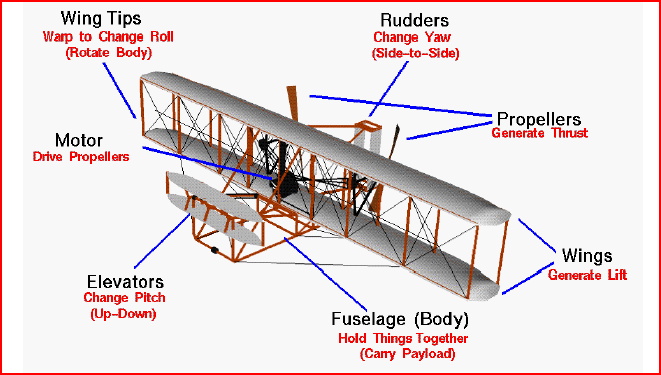 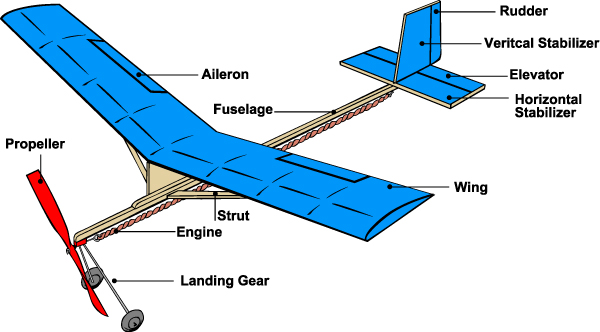 Today’s Mission Requirements
Mission:

Describe the Forces of Flight.
Identify the flight control surfaces of an aircraft.
Describe the effects of the flight control surfaces on aircraft flight.

EQ: 

  Describe aircraft components, their function and how the axes of rotation, forces of flight, and flight controls surfaces contribute to understanding flight.
Forces
of
Flight
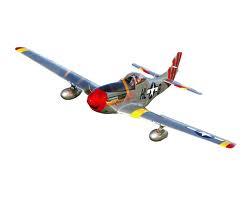 Four Forces of Flight
Determine whether an airplane rises or falls through the air:
Thrust
Drag
Lift
Gravity (Weight)
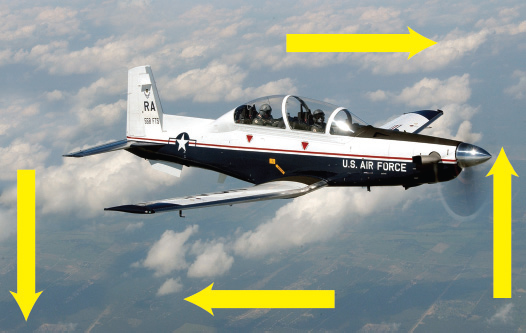 Thrust
The force that pushes or pulls a plane forward through the air. 
Propellers, jet engines, tailwinds, and other outside sources – even catapults! – can provide needed thrust.
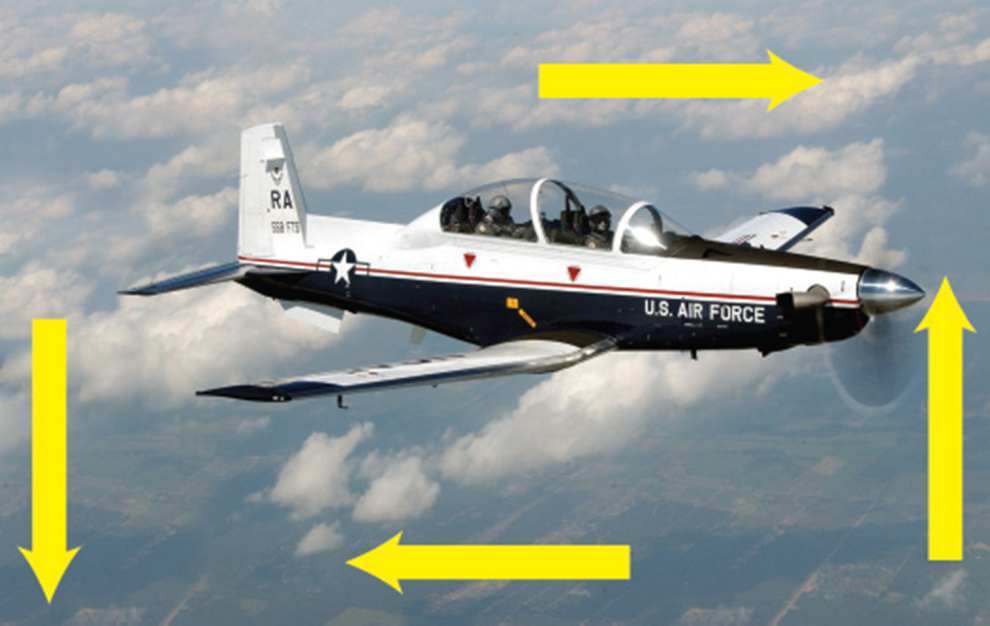 Drag
The force that resists forward motion and acts against thrust. 
Created by friction between the plane and the atmosphere. 
If the force of drag is too great, then a plane will move slower and will lose lift.
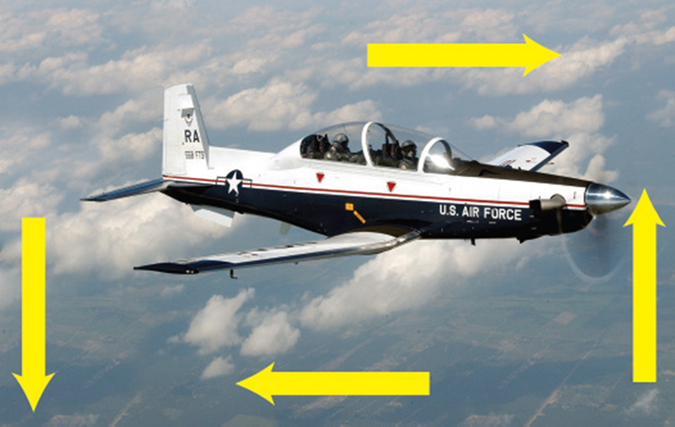 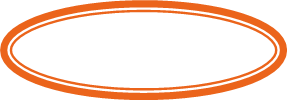 Lift
The force of lift  exceeds the plane’s weight, the plane rises.
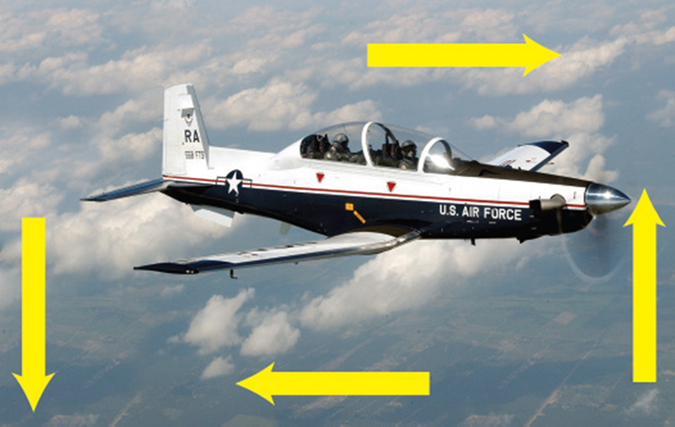 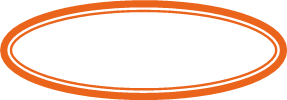 Gravity / Weight
Earth’s gravity  pulls the plane downward, giving the plane weight.
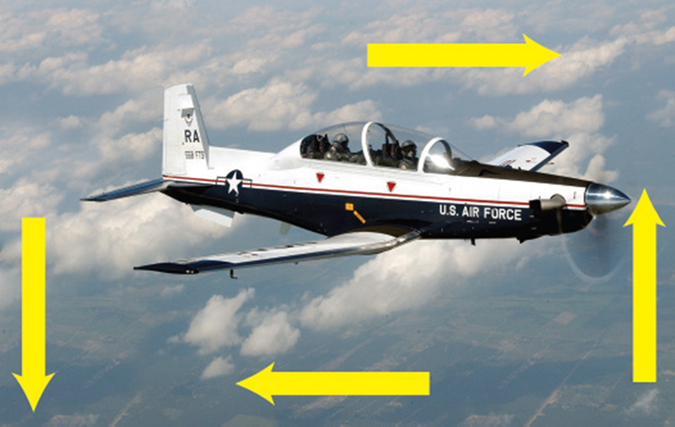 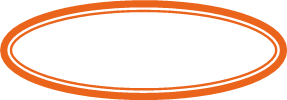 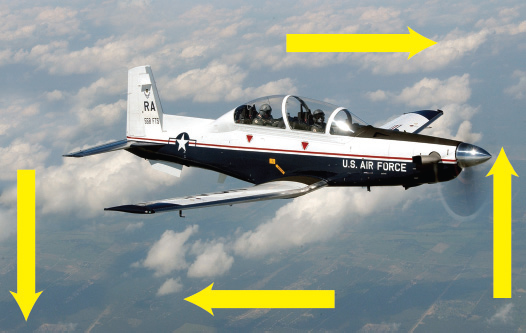 THRUST
GRAVITY
LIFT
DRAG
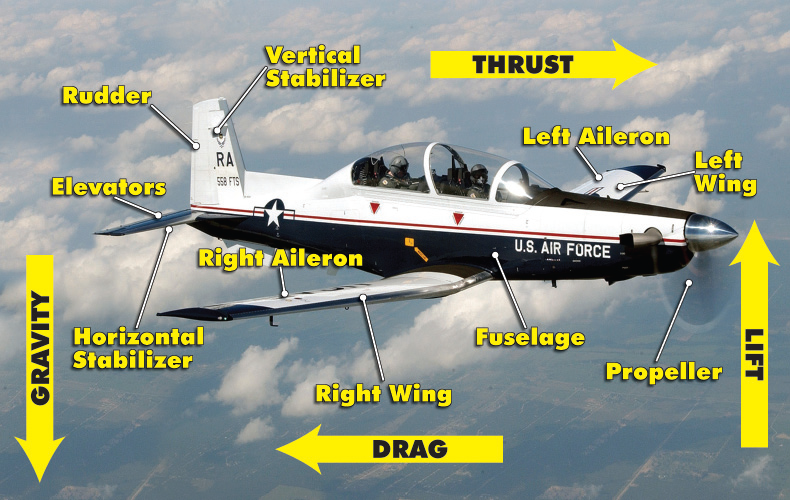 Aircraft 
in 
Flight
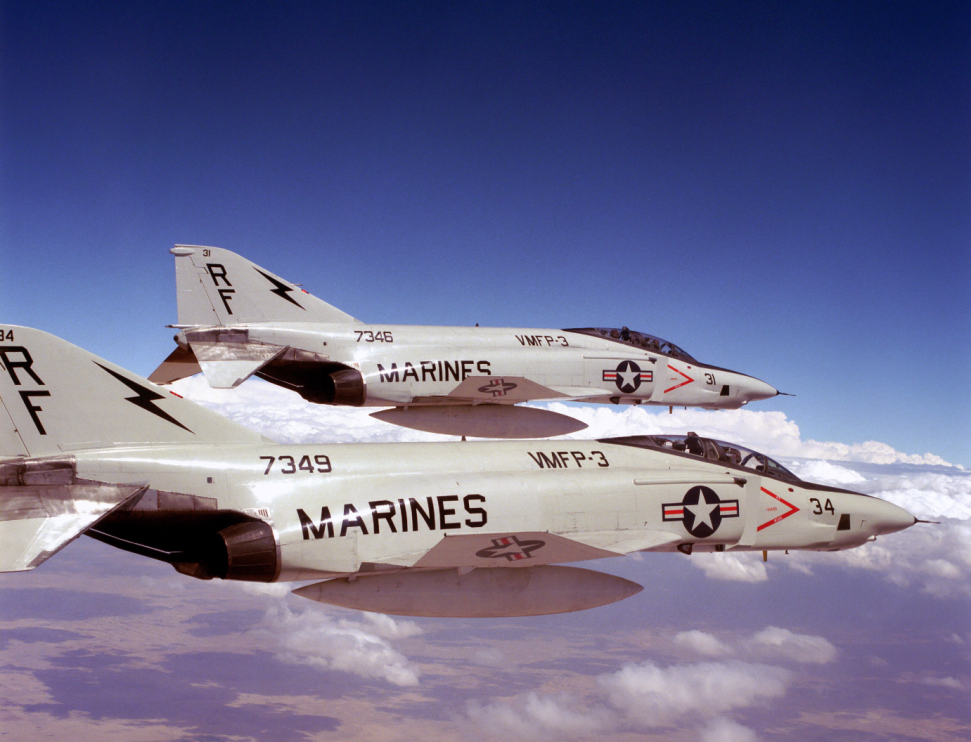 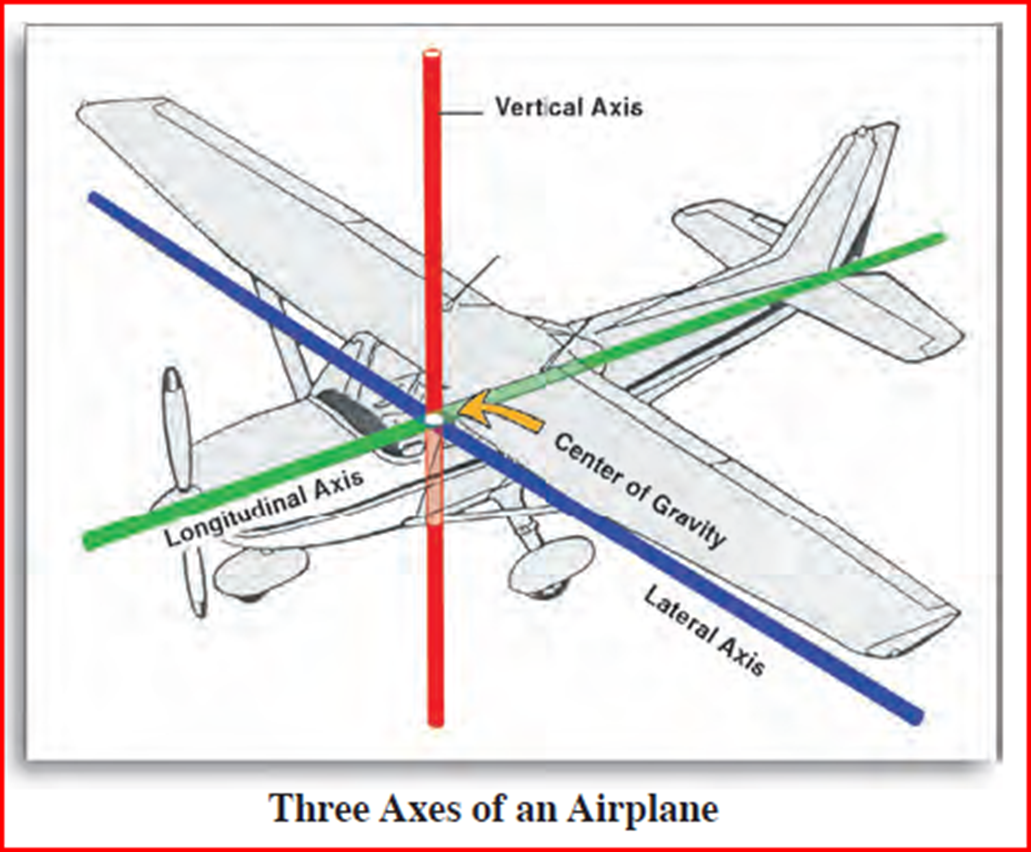 The Axes of Flight
The axes of flight are:

Longitudinal (Roll)
Axis from tip of nose to tip of tail – ROLL

Lateral (Pitch)
Axis from one wingtip to other wingtip – PITCH

Vertical (Yaw)
Axis vertically through meeting point of the longitudinal and lateral axes. – YAW
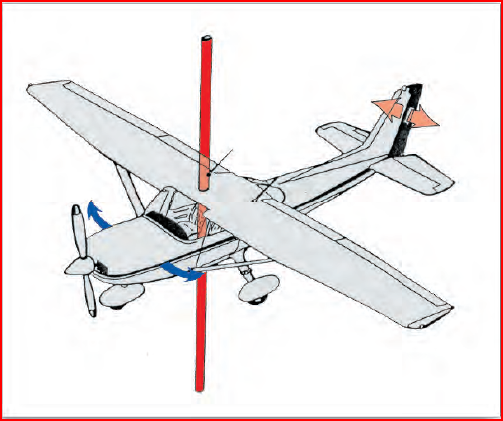 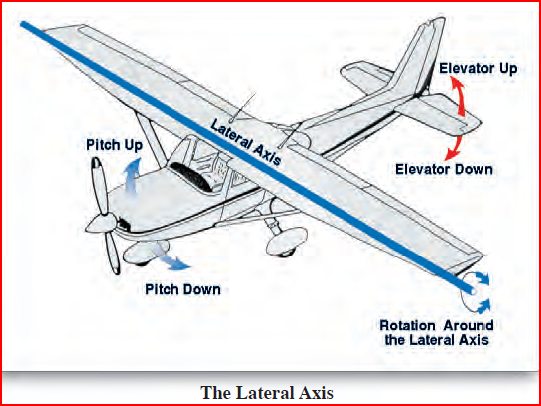 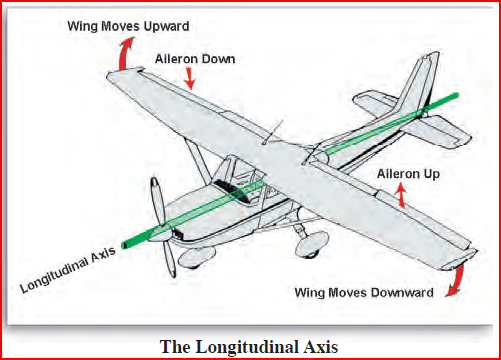 Flight Controls
Wilbur and Orville gave us sustained, controlled, powered heavier than air flight
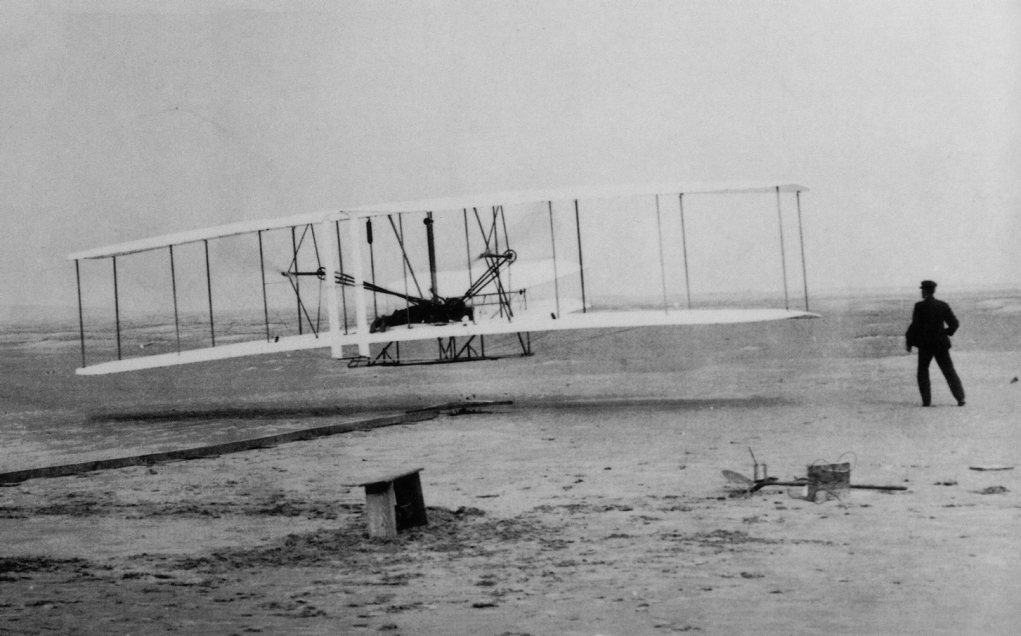 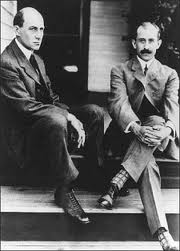 Flight Control Surfaces
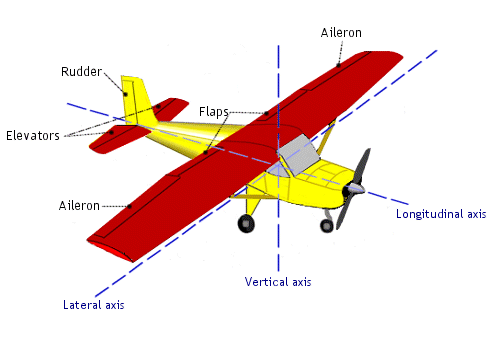 Ailerons
Are hinged, horizontal surfaces attached to the back (trailing edge), outer edges of the wings of the plane. 
Used to turn the plane. (ROLL) – Longitudinal Axis
As one aileron rises, the opposite aileron lowers, raising one wing and lowering the other, tilting (or banking) the plane toward the lower aileron.
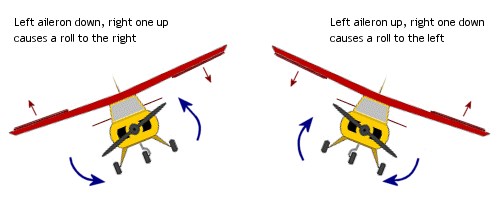 Elevators
Are hinged, horizontal surfaces attached to the trailing edge of the horizontal stabilizer. 
Control the plane’s movement upward or downward. (PITCH) – Lateral Axis
When the elevators are raised, the tail is forced downward, the wings are forced upward, and the plane climbs.
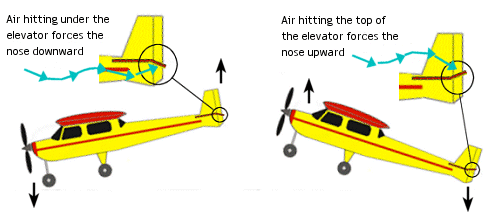 Rudder
A hinged, vertical surface attached to the trailing edge of the vertical stabilizer (tail of the plane).
Helps the plane enter and recover from turns by swinging the tail to the left or right. (YAW) – Vertical Axis
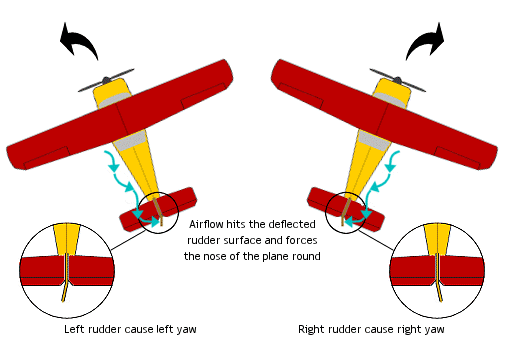 Flight Control Surfaces
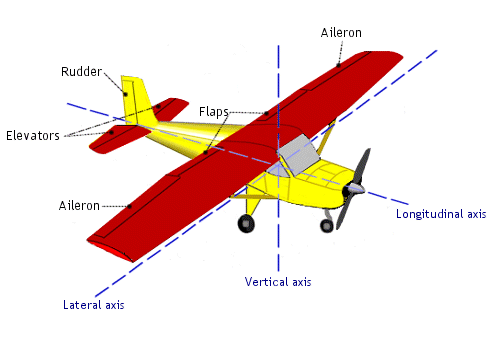 Flight Control Surfaces
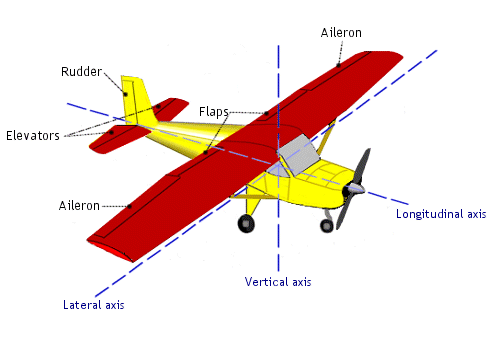 Flight Control Surfaces
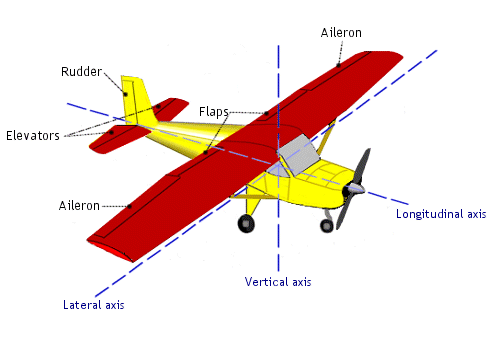 Flight Control Surfaces
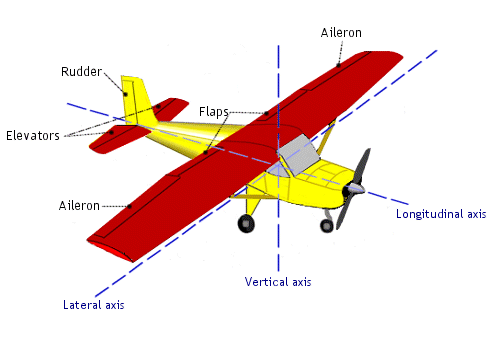 Flight Control Surfaces
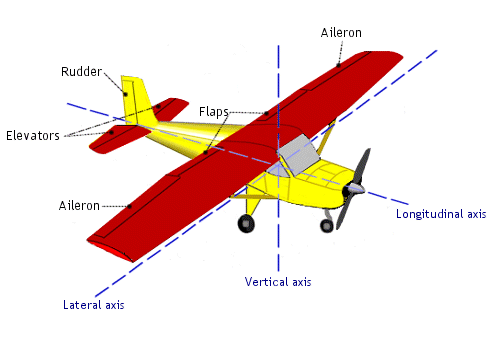 Flight Control Surfaces
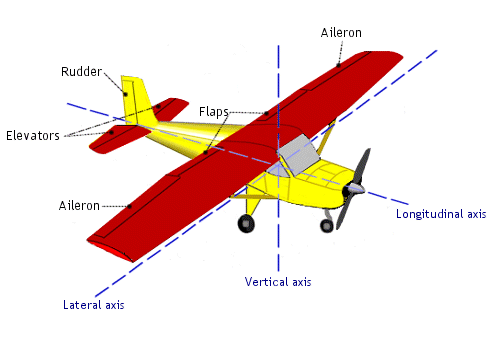 Flight Control Surfaces
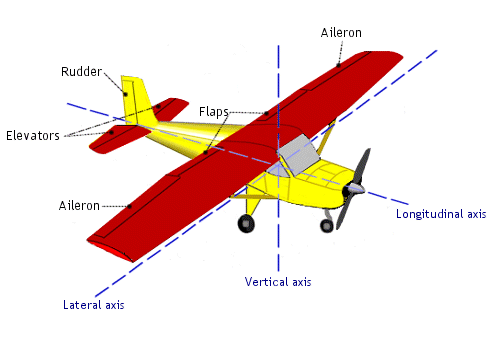 Flight Control Surfaces
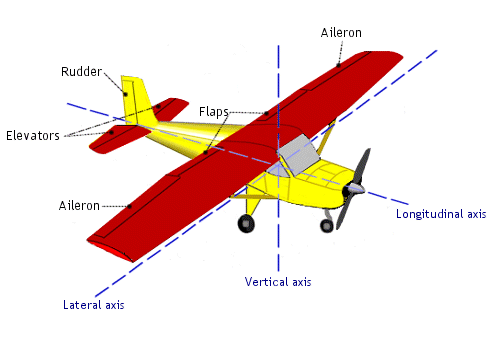 Flight Control Surfaces
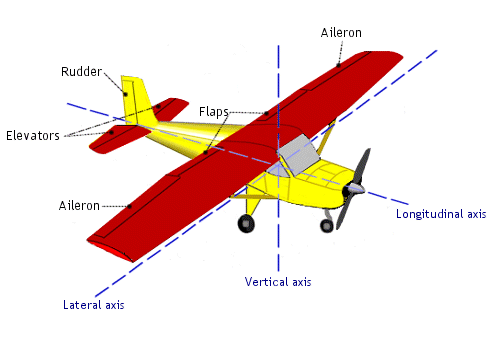 Flight Control Surfaces
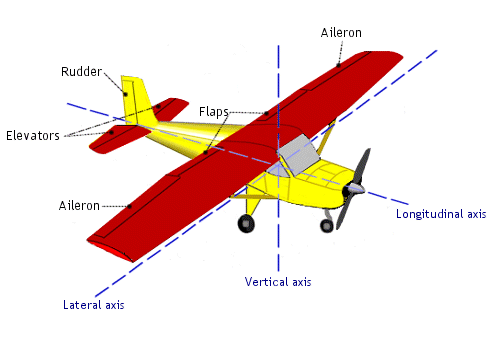 Flight Control Surfaces
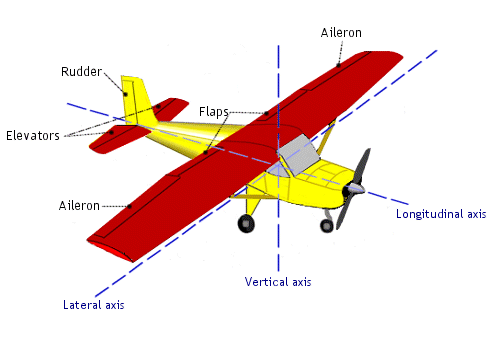 Flaps
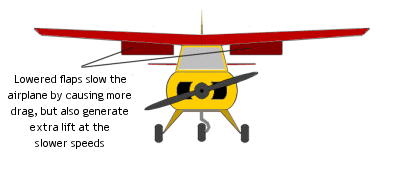 Flight Controls
Flaps
Attached to the trailing edge
Use to slow aircraft and at slow speeds – help create lift
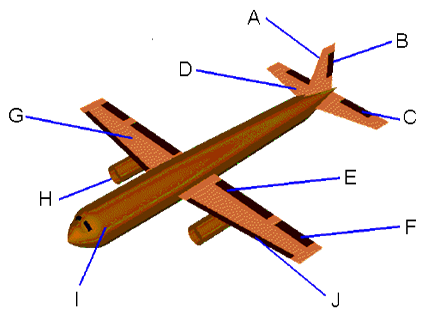 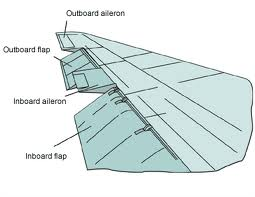 Flight Controls
Slats
Protrusions from the leading edge
Add to lift
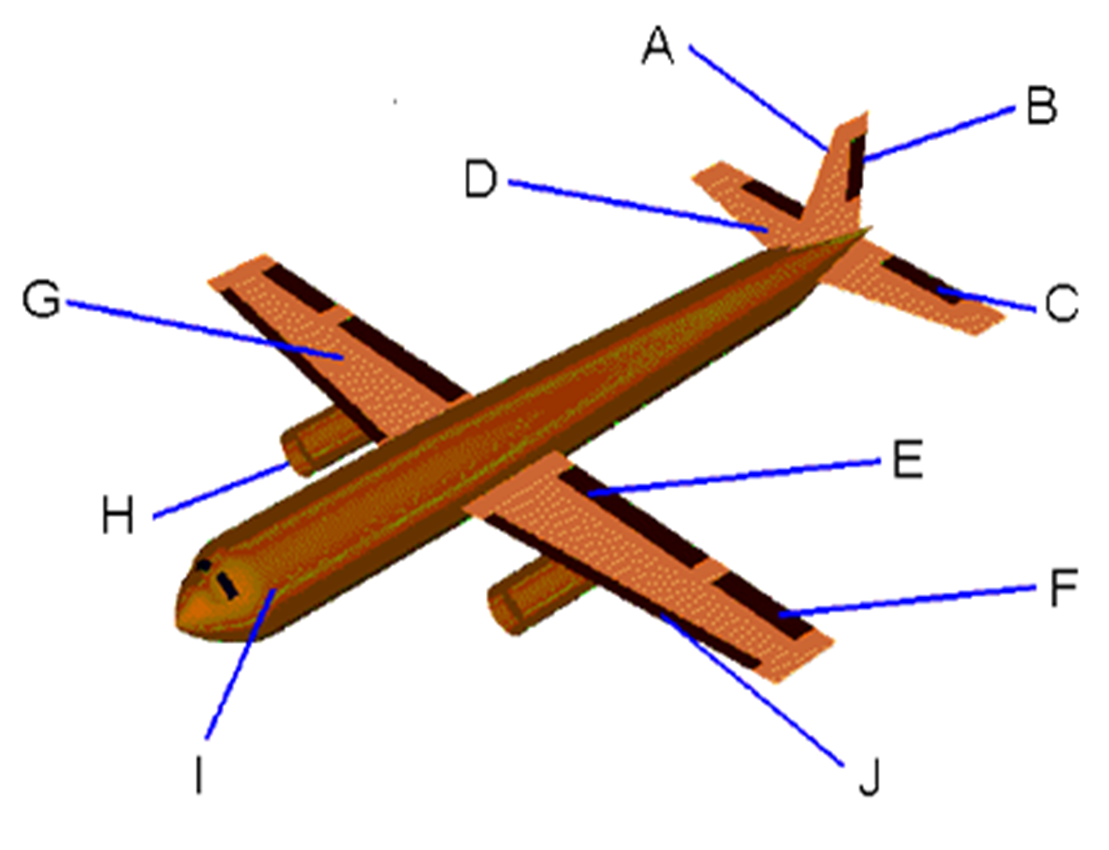 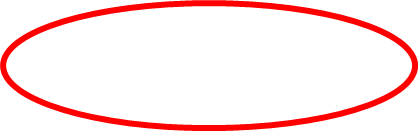 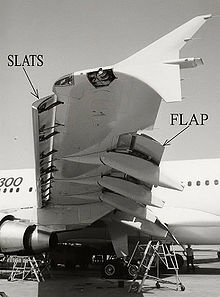 Flight Controls
Spoilers
Work to destroy lift
Located on top of wing
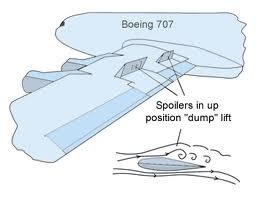 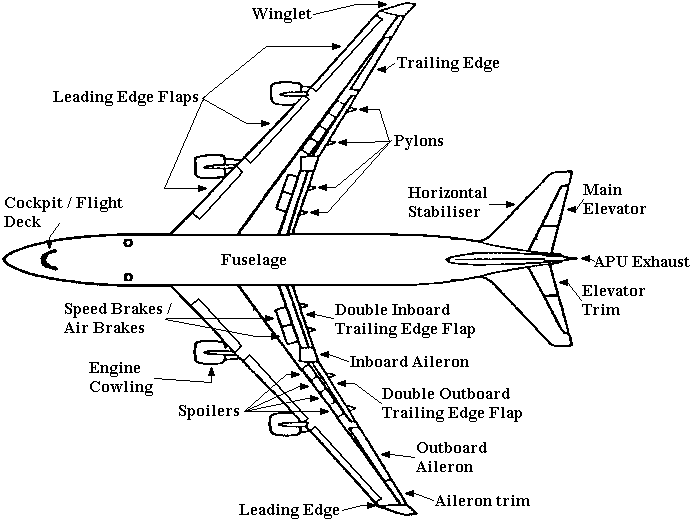 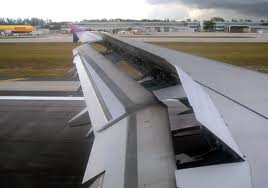 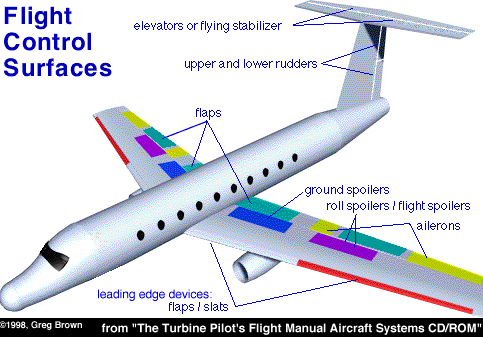 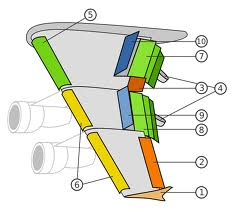 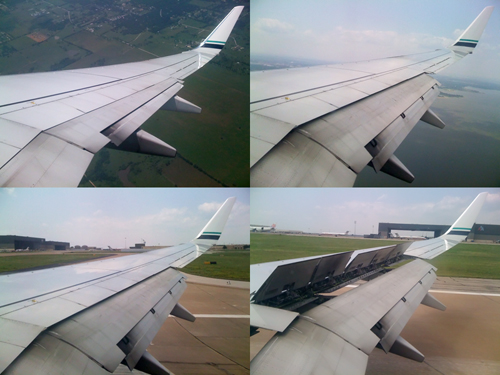 Questions / Comments
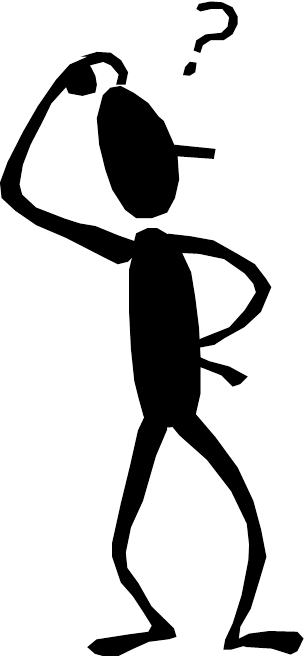 Today’s Mission Requirements
Mission:

Describe the Forces of Flight.
Identify the flight control surfaces of an aircraft.
Describe the effects of the flight control surfaces on aircraft flight.

EQ: 

  Describe aircraft components, their function and how the axes of rotation, forces of flight, and flight controls surfaces contribute to understanding flight.
Flight Control Surfaces
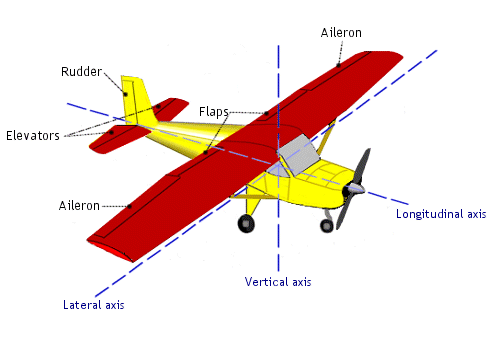 Flight Control Surfaces
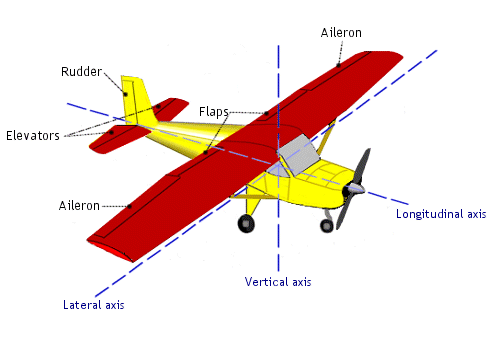 Flight Control Surfaces
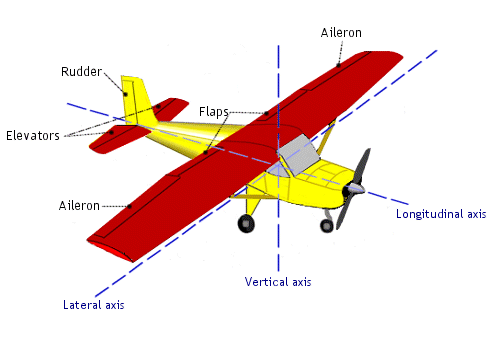 Flight Control Surfaces
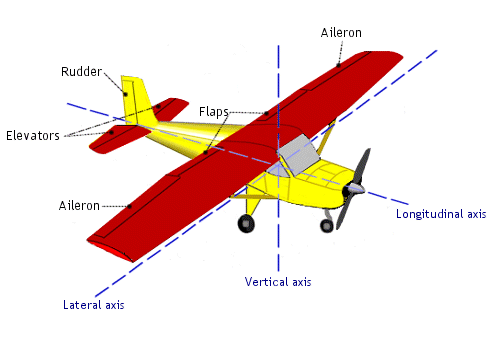 Flight Control Surfaces
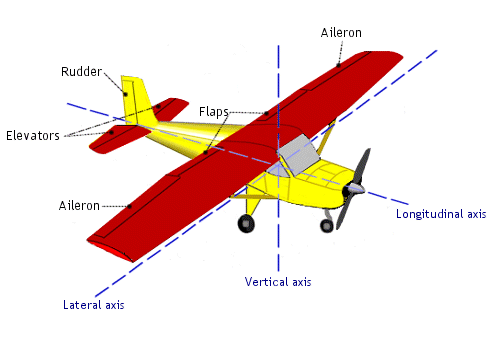 Flight Control Surfaces
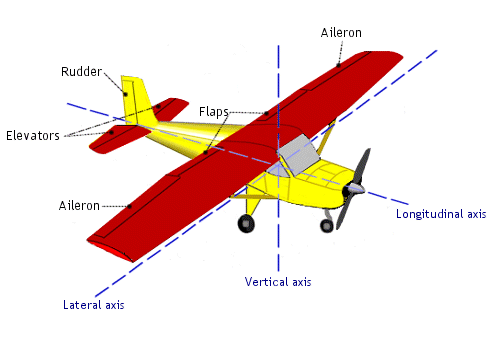 Flight Control Surfaces
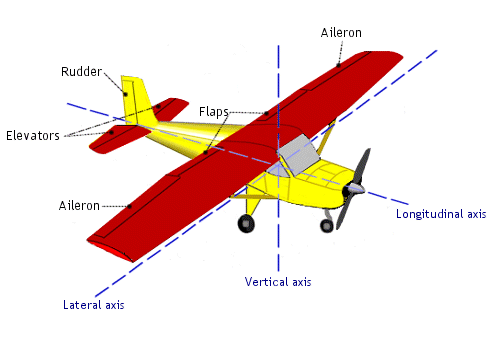 Flight Control Surfaces
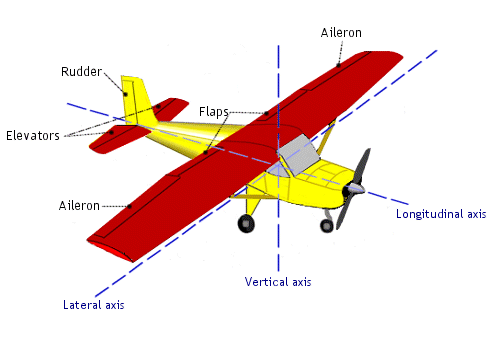 Flight Control Surfaces
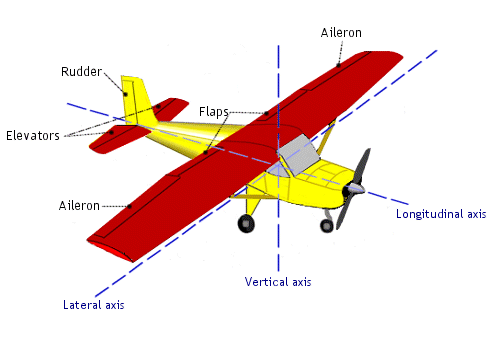 Flight Control Surfaces
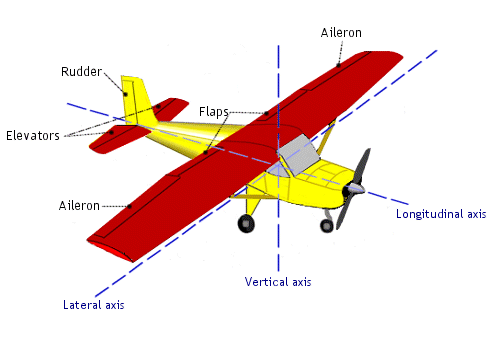 Flight Control Surfaces
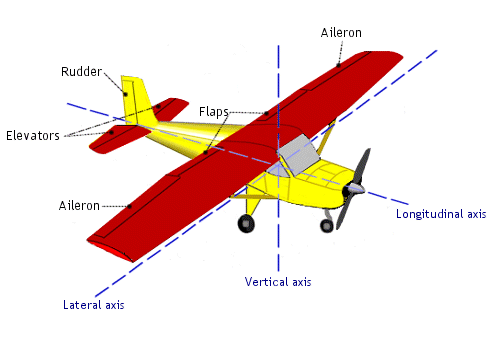 Flight Control Surfaces
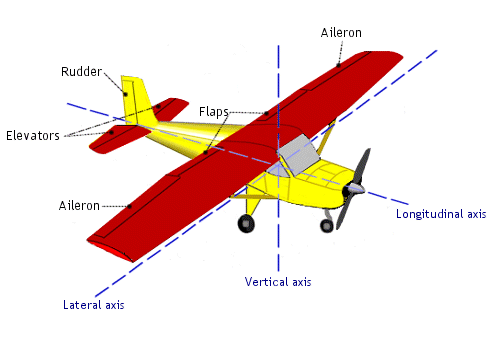 Questions / Comments
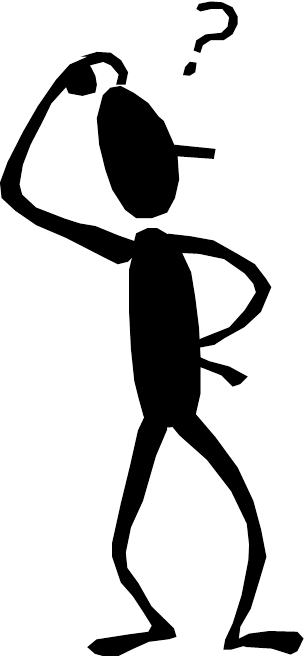 Lab Time